Causes of disease
1.3 Lifestyle and health
Learning outcomes
Students should understand the following:

Lifestyle can affect human health. 
Speciﬁc risk factors are associated with cancer and coronary heart disease.
Changes in lifestyle may also be associated with a reduced risk of contracting these conditions.

Candidates should be able to 
analyse and interpret data associated with speciﬁc risk factors and the incidence of disease
recognise correlations and causal relationships.
What is risk?
Risk is a measure of the probability that damage to health will occur as a result of a given hazard.

Risk has 2 elements
The probability that the event will occur
The consequences of that event
Remember that risk is about probabilities not certainties
Measurement of risk
Health risks need a timescale
Your risk of dying is 100%!!!

Risk is often relative
Smokers may be 15 times more likely to develop lung cancer than non-smokers .
We need to consider other factors:
Time period, number of cigarettes, gender, stress levels, pollution, alcohol, occupation

Misleading statistics (media headlines)
Check the facts first
Risk factors
Two types:

Ones we can’t control
Genes and age

Ones we can control
Lifestyle choices

Lets look at two diseases:
Cancer
Coronary heart disease
Cancer
What is cancer?
Uncontrolled cell division, resulting in a tumour.


Benign tumours stop growing, and remain localised, and usually present little health risk.

Malignant tumours continue to grow and spread to other parts of the body by a process called metastasis. 

We can do nothing about our genes or our age but our lifestyle can expose us to environmental and carcinogenic factors.
Lifestyle choices and cancer
Smoking – causes 1/3 of all cancer                             deaths (lung, mouth, larynx, bladder,                              kidney, cervix, oesophagus and                          pancreas). Passive smoking also                                          increases risk.

Diet – low fat, high fibre, lots of                                    fruit and veg reduces the risk of                                     cancer.
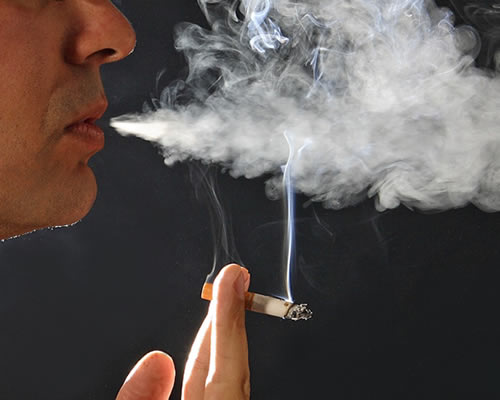 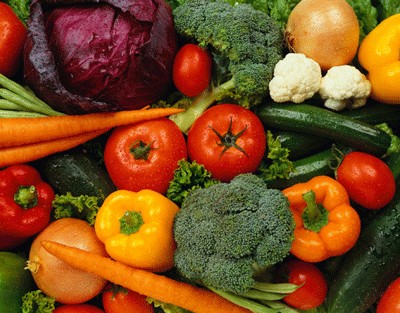 Lifestyle choices and cancer
Obesity – being overweight                                                increases to risk of cancer.

Physical activity – reduces                                                             risk of some cancers.

Sunlight – exposure to UV                                                      light increases risk of skin cancer
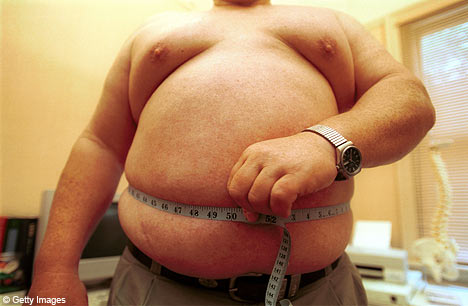 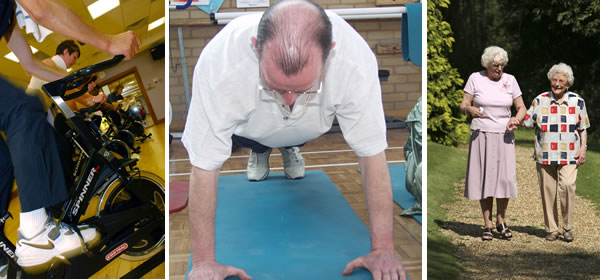 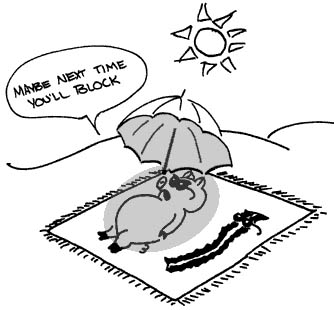 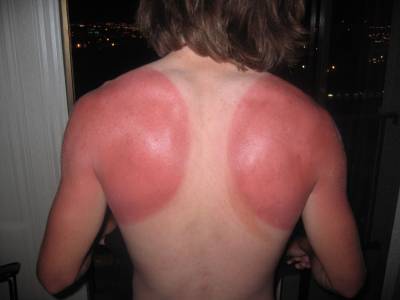 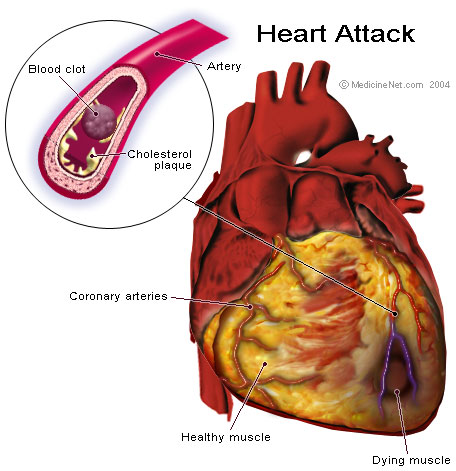 Coronary heart disease (CHD)
Build up of fatty deposits on the inner                        linings of arteries (atheroma).
Narrowing of the coronary arteries                                 may restrict blood flow and starve                                    an area of cardiac muscle of oxygen – angina

Blood clots may form in these narrowed blood vessels causing a blockage and depriving cardiac muscle of it’s blood supply. These areas of heart muscle do not function properly and my die. If the cardiac muscle does not contract this can lead to a myocardial infarction (heart attack).
Lifestyle choices and CHD
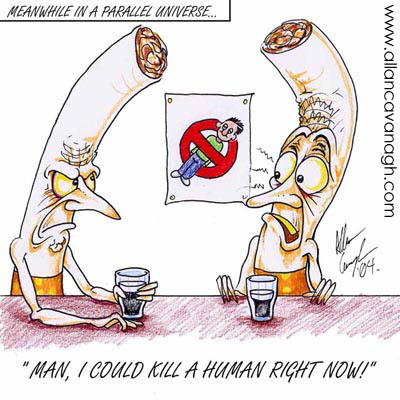 Smoking – smokers are 2 - 6 times                           more likely to suffer from CHD.



High blood pressure  - excessive                                  prolonged stress, certain diets and                                                lack of exercise all increase high                                                    blood pressure and therefore CHD
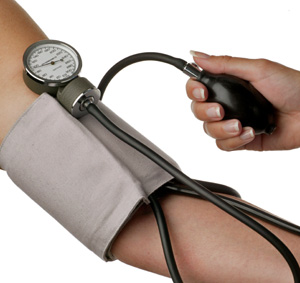 Lifestyle choices and CHD
Blood cholesterol levels – 
Low density lipoproteins (LDL) from                                      saturated fats more likely to cause atheroma. 
High density lipoproteins (HDL) from                                    polyunsaturated fats are less likely to be                                             deposited.

Obesity – A BMI of over 25                                                             increases risk of CHD.
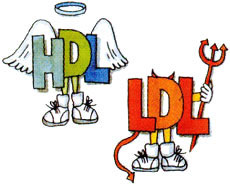 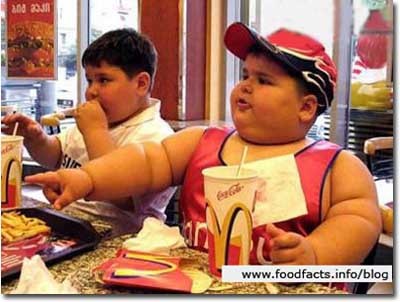 Lifestyle choices and CHD
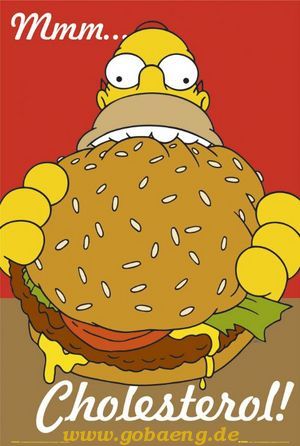 Diet – high levels of salt raise blood pressure.          High levels of saturated fatty acids increase           blood cholesterol concentration. Both                                therefore increase the risk of CHD.


Physical activity – Aerobic exercise can                                          lower blood pressure and blood                                       cholesterol and reduce obesity. All of                                      which will reduce the risk of CHD.
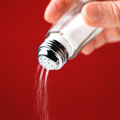 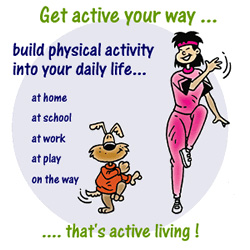 Application and How science works
Read the section ‘Smoking and disease’  (p11 – 13 )and answer the questions. 

Finish for homework!